Vocabulary:
-phobia
-Phobia
The human mind is capable of great imagination.  A great imagination is also developed through great  exaggeration.  When exaggeration is combined with high levels of anxiety, certain fears, or phobias, can develop.  Traumatic events, too, can develop into phobias.

Phobias, then, are “a type of anxiety disorder created from a fear of something that poses little or no real danger.”
Ailurophobia (N)
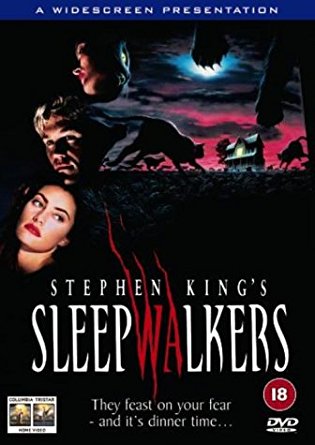 Fear of cats
Arachnophobia (N)
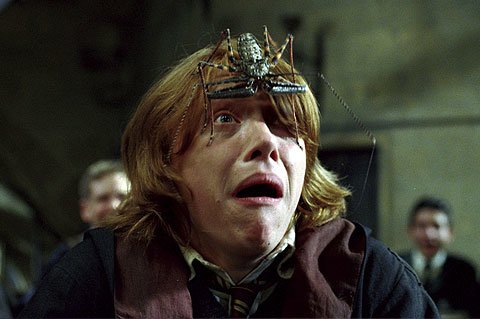 Fear of spiders
Acrophobia (N)
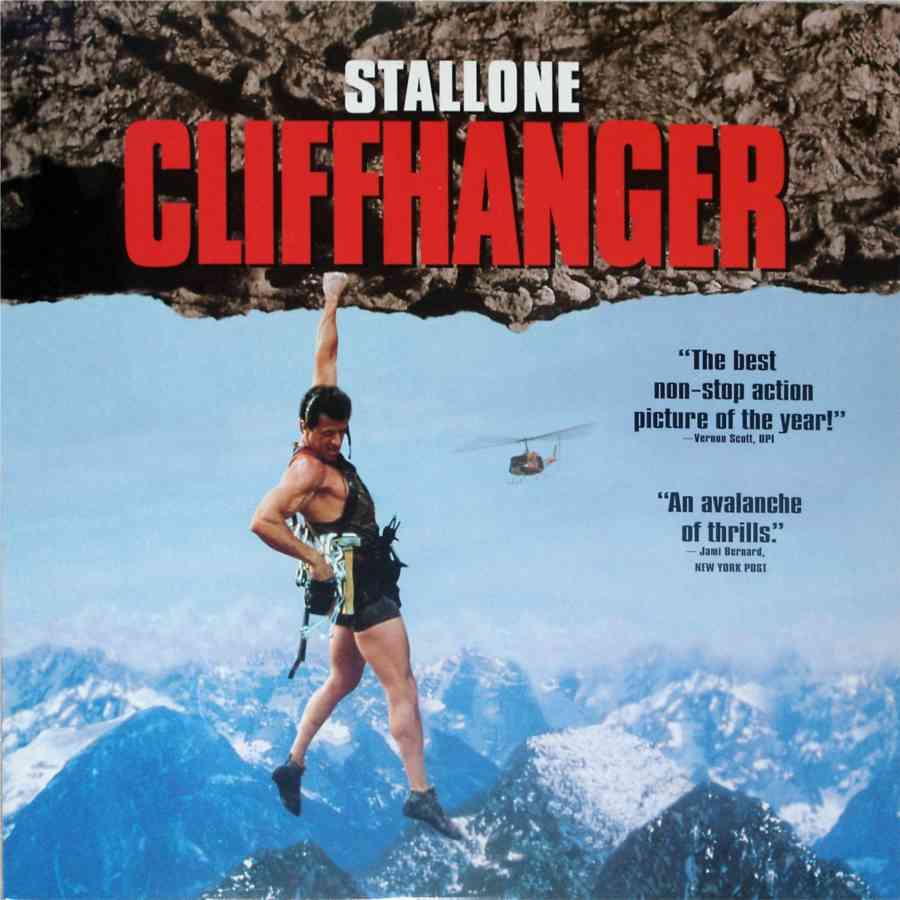 Fear of heights
Graphophobia (N)
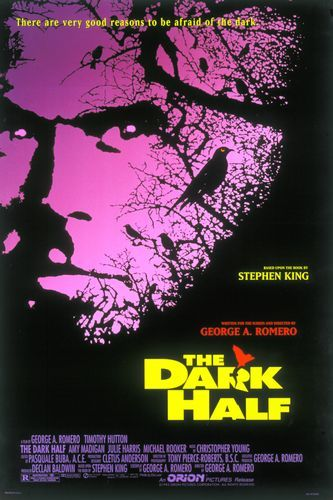 Fear of writing
Hemophobia (N)
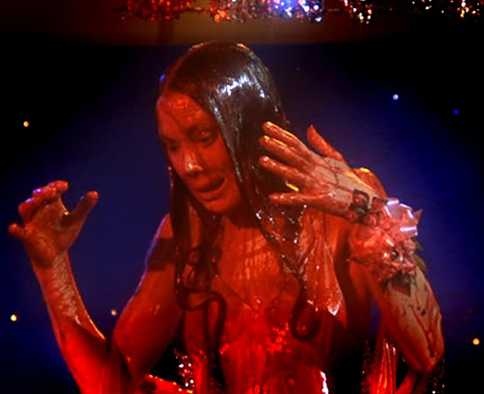 Fear of blood
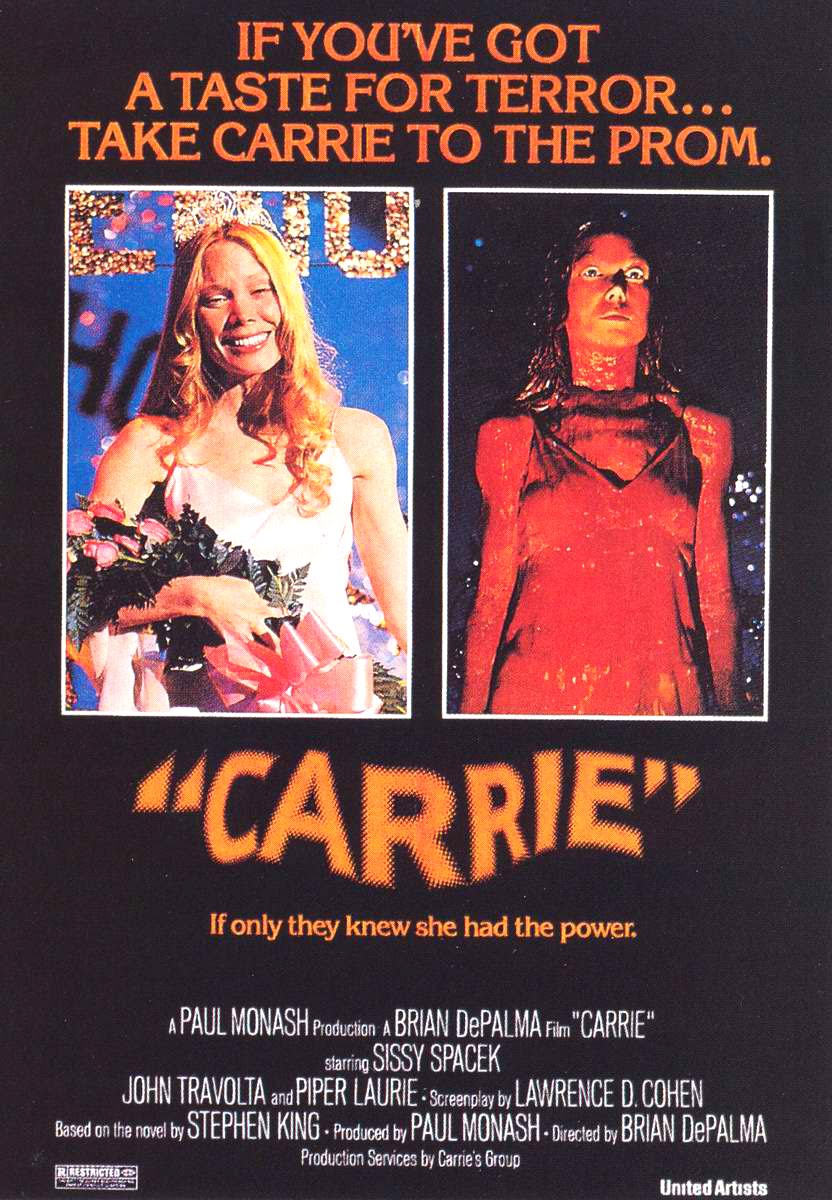 Hydrophobia (n)
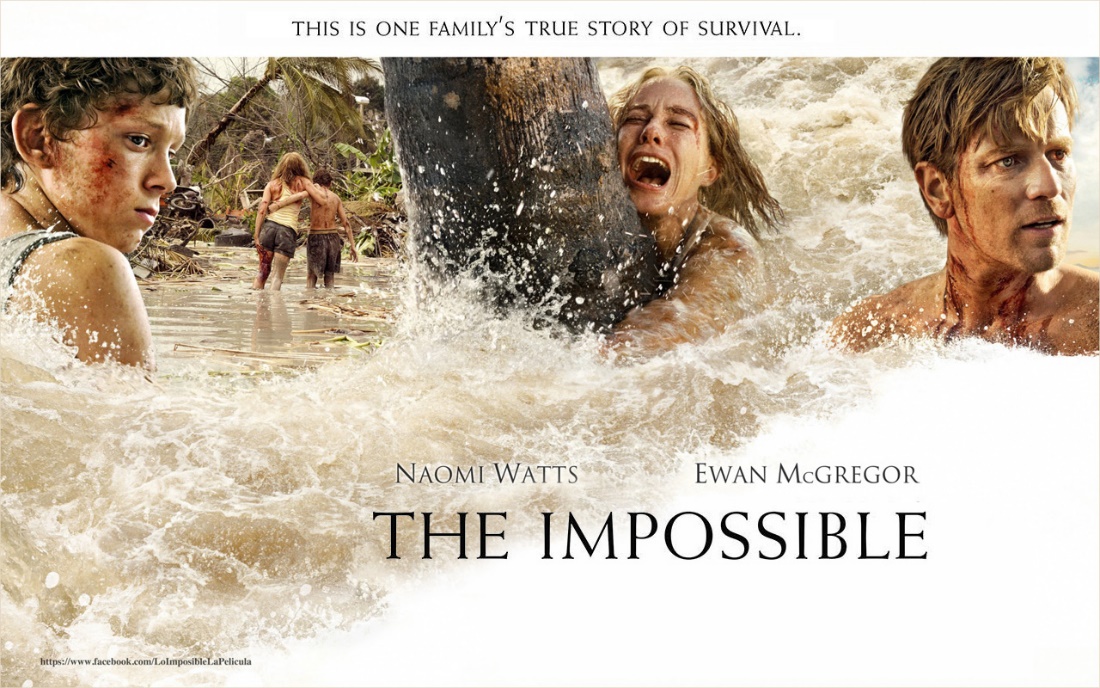 Fear of water
Ornithophobia (N)
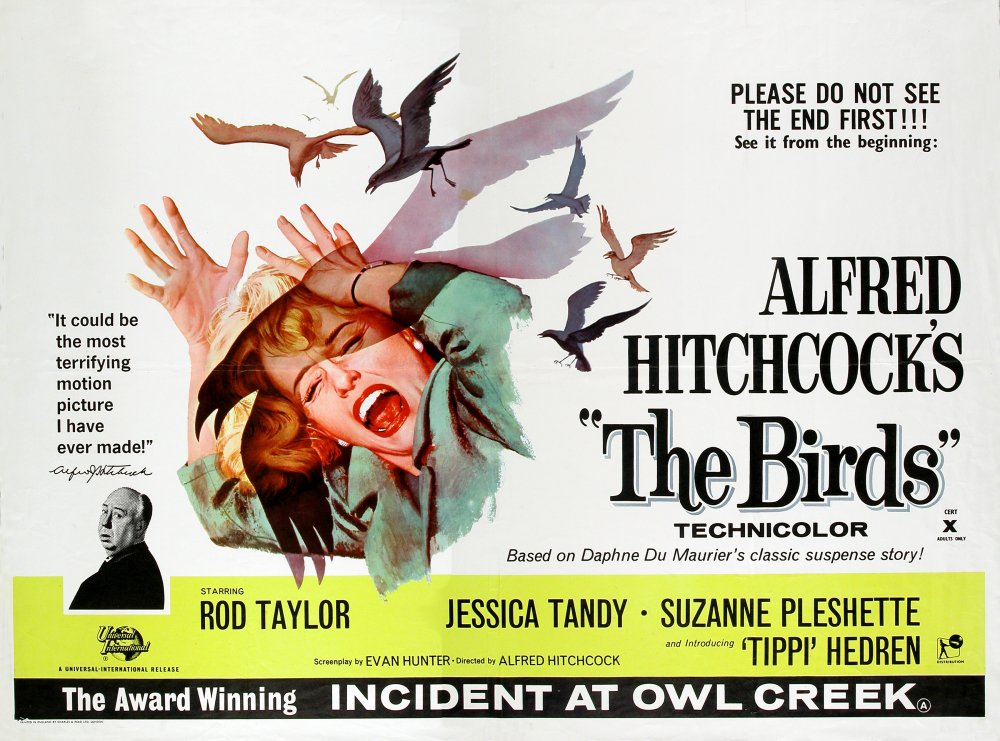 Fear of birds
Photophobia (N)
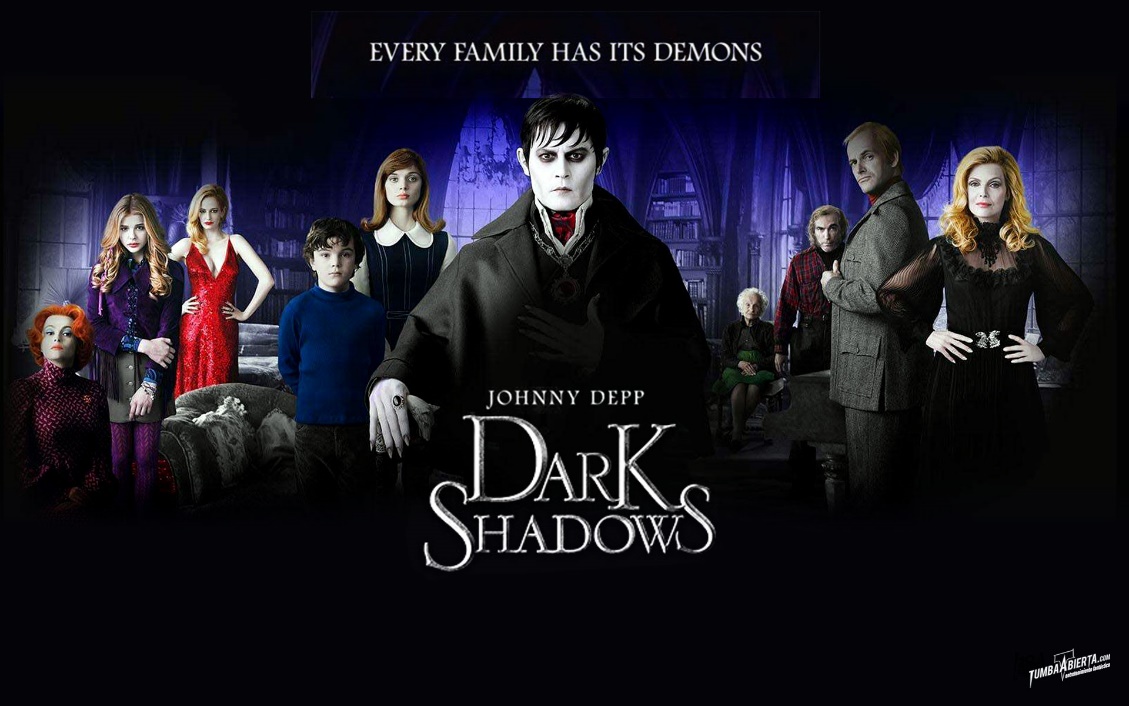 Fear of light
Xenophobia (N)
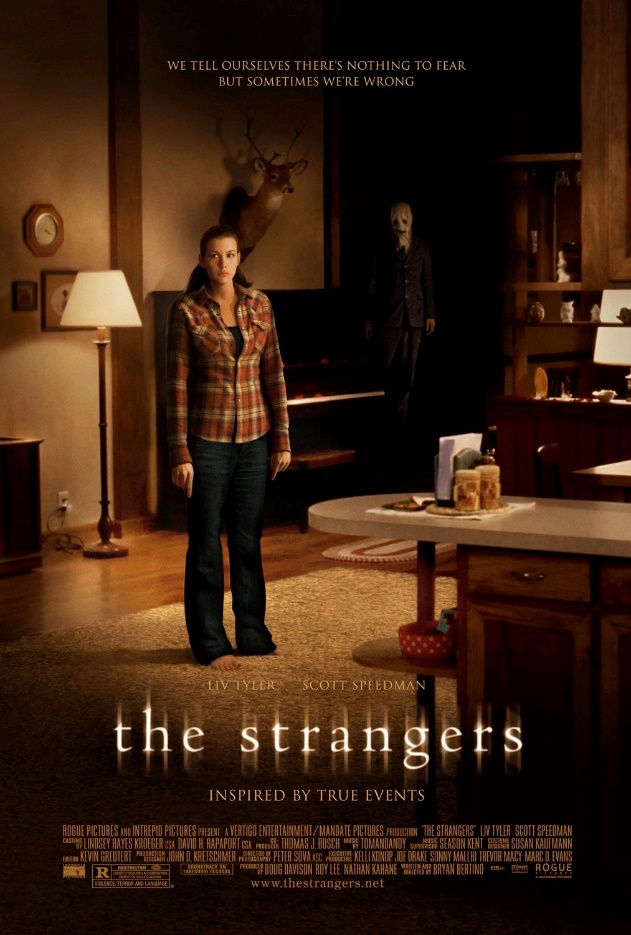 Fear of strangers or foreigners
Friggaphobia (N)(Friggatriskaidekaphobia)
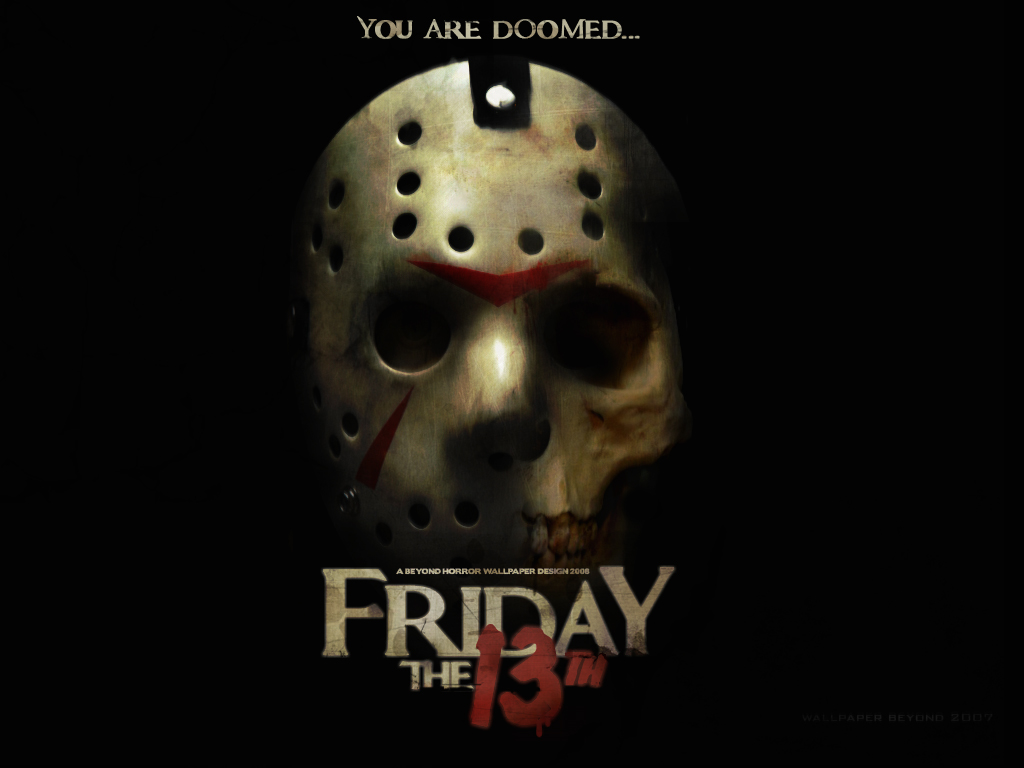 Fear of Fridays 
(number 13)